B
1)	Türkiye’de iş süresinin ilk kez sekiz saatle sınırlandırılmasını sağlayan Ereğli Havza-i Fahmiyesi Maden Amelesinin Hukukuna Müteallik Kanun (Ereğli Kömür Havzası Maden İşçisinin Hukukuna İlişkin 151 Sayılı Kanun) hangi tarihte çıkmıştır?
A)	8 Haziran 1936
B)	10 Eylül 1921
C)	24 Nisan 1930
D)	12 Ağustos 1967
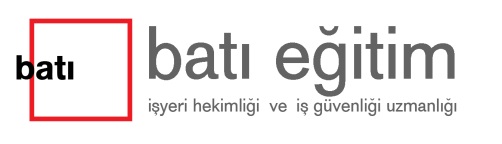 1
1.
Ülkemizde İSG’nin gelişimi
 
I.Tanzimat öncesi
Lonca  (Orta Sandığı – Teavün Sandığı)
II.Tanzimat  ve Meşrutiyet dönemi
1865 Dilaver Paşa Nizamnamesi (Havza-i Fahmiye Teamülnamesi)
1869 Maadin Nizamnamesi
1871 Ameleperver Cemiyeti
1895 Osmanlı Amele Yardımlaşma Cemiyeti
III. Cumhuriyet dönemi
	  -Ereğli Havza-ı Fahmiye Maden Amelesinin Hukukuna Müteallik Kanun (10     Eylül 1921)
1926 Borçlar Kanunu
1930 Umumi Hıfzıssıha Kanunu (173-180. mdd.)
Çalışma hayatının ilk önemli Yasası olan “3008 Sayılı İş Kanunu” 15.06.1937 tarihinde yürürlüğe girmiştir.
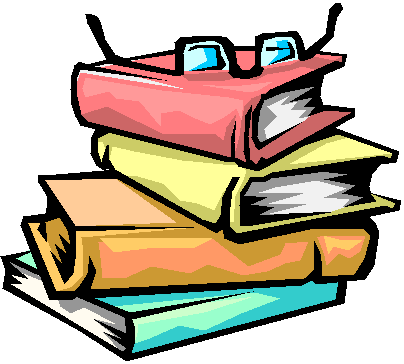 D
2)	Aşağıda verilen gruplardan hangisi / hangileri işyerinde iş sağlığı ve güvenliğinin kapsamı içindedir? 
I – İşçiler	
II – İşyerine gelen ziyaretçiler
III – Alt işveren işçileri	
IV – Geçici İşçiler 
A)	Yalnız I
B)	I ve III
C)	I, III ve IV
D)	I, II, III ve IV
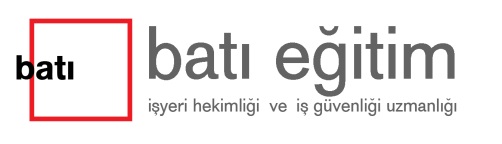 3
2.
6331 sayılı İş Sağlığı ve Güvenliği Kanunu

KAPSAM VE İSTİSNALARMadde:2

KAMU VE ÖZEL SEKTÖRE AİT TÜM İŞLER VE İŞYERLERİ İLE BU YERLERİN  
   İŞVERENLERİ,
   İŞVEREN VEKİLLERİNİ,
   ÇIRAK-STAJYER VEYA TÜM ÇALIŞANLARI KAPSAR.
   İŞVEREN ADINA HAREKET EDEN İŞİN VE İŞYE-
      RİNİN YÖNETİMİNDE YER ALAN İŞVEREN VEKİLLERİ BU YASA GEREĞİ İŞVEREN SAYILIR,
      (01.01.2013 tarihinde yürürlüğe girer)
B
3)	Aşağıdakilerden hangisi iş sağlığı ve güvenliği açısından öncelikli beklentiyi ifade etmez?
A)	İş sağlığı ve güvenliği uygulamaları iş kazalarını azaltır.
B)	İş sağlığı ve güvenliği uygulamaları ücretleri artırır.
C)	İş sağlığı ve güvenliği uygulamaları işletme güvenliğini sağlar.
D)	İş sağlığı ve güvenliği uygulamaları verimliliği artırır.
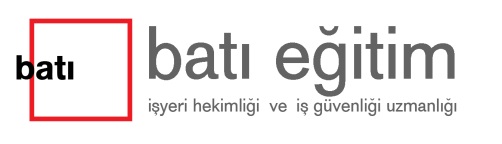 5
B
4)   İş sağlığı ve güvenliği konularında mevzuat çalışması yapmak aşağıdaki kurumlardan hangisinin görevleri arasındadır? 

A)  İş Teftiş Kurulu Başkanlığı (İTK) 
B)  İş Sağlığı ve Güvenliği Genel Müdürlüğü(İSGGM) 
C)  Çalışma ve Sosyal Güvenlik Bakanlığı Eğitim Merkezi (ÇASGEM) 
D)  İş Sağlığı ve Güvenliği Merkezi Müdürlüğü (İSGÜM)
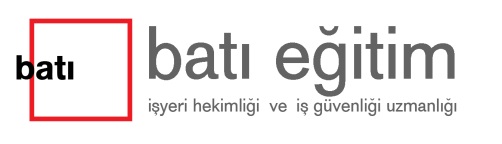 6
C
5) Temel hak ve özgürlüklere ilişkin usulüne göre yürürlüğe konulmuş uluslar arası anlaşmalarla ulusal kanunlar çakıştığı takdirde nasıl bir yola başvurulması gerekir? 

A)	Uluslararası Adalet Divanı’na başvurulmalı
B)	Anayasa Mahkemesi’ne başvurulmalı
C)	Uluslararası anlaşma hükümleri esas alınmalı
D)	Ulusal kanunlar esas alınmalı.
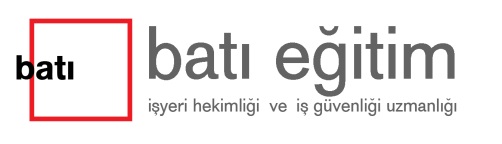 7
B
6) Gece çalışması bakımından aşağıdakilerden hangisi söylenemez?
A)	Gece en geç saat 20.00'de başlayarak en erken saat 06.00'ya kadar geçen dönemi ifade eder.
B)	Kadın işçiler, çalışabileceğine dair rapor alarak doğuma dek gece postalarında çalışabilirler.
C)	Posta değişiminde, işçiler sürekli olarak en az 11 saat dinlendirilmeden çalıştırılamaz.
D)	Gece postalarında çalıştırılan kadın işçilerin 6 ayda bir periyodik muayenelerinin yaptırılması zorunludur.
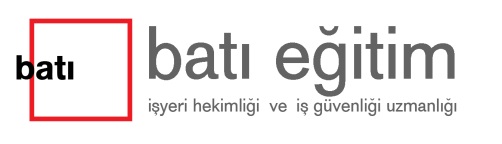 8
6.
KADIN İŞÇİLERİN GECE POSTALARINDA ÇALIŞTIRILMA
KOŞULLARI HAKKINDA YÖNETMELİK
Gebelik ve Analık Durumunda Çalıştırılma Yasağı

Madde 9 — Kadın işçiler, gebe olduklarının doktor raporuyla tespitinden itibaren doğuma kadar, emziren kadın işçiler ise doğum tarihinden başlamak üzere altı ay süre ile gece postalarında çalıştırılamazlar. ……………………
9
D
7) Aşağıdakilerden hangisi yasada belirlenen ara dinlenmesi sürelerinden değildir? 
A)	4 saat veya daha kısa süreli işlerde 15 dakika,
B)	4 saatten fazla ve 7,5 saate kadar (7,5 saat dahil) süreli işlerde yarım saat,   
C)	7,5 saatten fazla süreli işlerde 1 saat,
D)	8 saatten fazla süren işlerde 1 saat 15 dakika
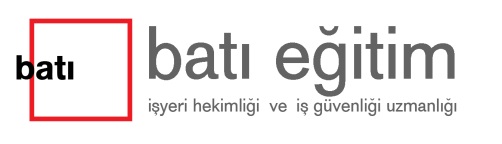 10
7.
Ara dinlenmesi (4857 sayılı İş Kanunu)MADDE 68. - Günlük çalışma süresinin ortalama bir zamanında o yerin gelenekleri ve işin gereğine göre ayarlanmak suretiyle işçilere; 
Dört saat veya daha kısa süreli işlerde onbeş dakika, 
Dört saatten fazla ve yedibuçuk saate kadar (yedibuçuk saat dahil) süreli işlerde yarım saat, 
Yedibuçuk saatten fazla süreli işlerde bir saat, 
Ara dinlenmesi verilir.
Bu dinlenme süreleri en az olup aralıksız verilir. 
Dinlenmeler bir işyerinde işçilere aynı veya değişik saatlerde kullandırılabilir. 
Ara dinlenmeleri çalışma süresinden sayılmaz.
11
A
8) Çalışma koşullarında değişiklik ne zaman söz konusu olabilir? 
A)	İşçinin çalışma yerinin değiştirilmesi esaslı değişiklik ise çalışma koşullarında değişiklik mevcuttur
B)	İşçinin gördüğü işin niteliğinin herhangi bir şekilde değiştirilmesi durumunda mevcuttur
C)	Değişiklik işyeri uygulaması dönüşmemiş olsa bile mevcuttur
D)	İşçi tarafından kabul edilmese bile, uygulama alanı bulur.
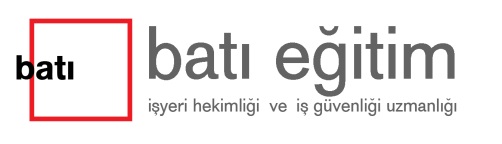 12
8.
Çalışma koşullarında değişiklik ve iş sözleşmesinin feshiMADDE 22. - İşveren, iş sözleşmesiyle veya iş sözleşmesinin eki niteliğindeki personel yönetmeliği ve benzeri kaynaklar ya da işyeri uygulamasıyla oluşan çalışma koşullarında esaslı bir değişikliği ancak durumu işçiye yazılı olarak bildirmek suretiyle yapabilir. Bu şekle uygun olarak yapılmayan ve işçi tarafından altı işgünü içinde yazılı olarak kabul edilmeyen değişiklikler işçiyi bağlamaz. İşçi değişiklik önerisini bu süre içinde kabul etmezse, işveren değişikliğin geçerli bir nedene dayandığını veya fesih için başka bir geçerli nedenin bulunduğunu yazılı olarak açıklamak ve bildirim süresine uymak suretiyle iş sözleşmesini feshedebilir.
13
D
9) İlgili yönetmeliğe göre aşağıdakilerden hangisi işyeri hekiminin görevlerinden değildir? 
A)	İş yerinde kurulacak sistem ve alınacak makine cihaz ile ilgili risk değerlendirmesi yapmak  
B)	İş güvenliği uzmanı ile ortak çalışma yapmak  
C)	İş kazasına uğrayan veya meslek hastalığına yakalanan çalışanların rehabilitasyonu konusunda ilgili birimlerle işbirliği yapmak
D)	İşyerinde işçi seçimi yapmak
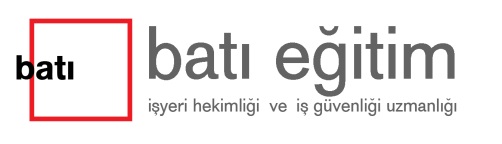 14
D
10) Dört yıl kıdemi olan ve belirsiz süreli iş sözleşmesiyle çalışan bir işçinin ihbar öneli ne kadardır? 
A)	2 hafta         
B)	4 hafta       
C)	6 hafta
D)	8 hafta
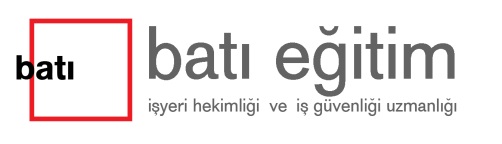 15
10.

Süreli fesihMADDE 17. - Belirsiz süreli iş sözleşmelerinin feshinden önce durumun diğer tarafa bildirilmesi gerekir.
İş sözleşmeleri;
İşi altı aydan az sürmüş olan işçi için, bildirimin diğer tarafa yapılmasından başlayarak iki hafta sonra, 
İşi altı aydan bir buçuk yıla kadar sürmüş olan işçi için, bildirimin diğer tarafa yapılmasından başlayarak dört hafta sonra, 
İşi bir buçuk yıldan üç yıla kadar sürmüş olan işçi için, bildirimin diğer tarafa yapılmasından başlayarak altı hafta sonra, 
İşi üç yıldan fazla sürmüş işçi için, bildirim yapılmasından başlayarak sekiz hafta sonra, 
Feshedilmiş sayılır.
C
11) Fazla çalışmalar için aşağıdakilerden hangisi doğru değildir? 
A)	Fazla çalışma, kanunda yazılı koşullar çerçevesinde, haftalık kırk beş saati aşan çalışmalardır. 
B)	Her bir saat fazla çalışma için verilecek ücret normal çalışma ücretinin saat başına düşen miktarının yüzde elli yükseltilmesi suretiyle ödenir
C)	Fazla çalışmada saat başı ücret % 25 fazla ödenir.
D)	Fazla çalışma veya fazla sürelerle çalışma yapan işçi isterse, bu çalışmalar karşılığı zamlı ücret yerine, fazla çalıştığı her saat karşılığında bir saat otuz dakikayı, fazla sürelerle çalıştığı her saat karşılığında bir saat on beş dakikayı serbest zaman olarak kullanabilir.
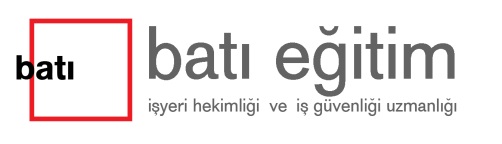 17
11.
MADDE 41. - Ülkenin genel yararları yahut işin niteliği veya üretimin artırılması gibi nedenlerle fazla çalışma yapılabilir. Fazla çalışma, Kanunda yazılı koşullar çerçevesinde, haftalık kırkbeş saati aşan çalışmalardır. 63 üncü madde hükmüne göre denkleştirme esasının uygulandığı hallerde, işçinin haftalık ortalama çalışma süresi, normal haftalık iş süresini aşmamak koşulu ile, bazı haftalarda toplam kırkbeş saati aşsa dahi bu çalışmalar fazla çalışma sayılmaz.
Her bir saat fazla çalışma için verilecek ücret normal çalışma ücretinin saat başına düşen miktarının yüzde elli yükseltilmesi suretiyle ödenir. 
Haftalık çalışma süresinin sözleşmelerle kırkbeş saatin altında belirlendiği durumlarda yukarıda belirtilen esaslar dahilinde uygulanan ortalama haftalık çalışma süresini aşan ve kırkbeş saate kadar yapılan çalışmalar fazla sürelerle çalışmalardır. Fazla sürelerle çalışmalarda, her bir saat fazla çalışma için verilecek ücret normal çalışma ücretinin saat başına düşen miktarının yüzde yirmibeş yükseltilmesiyle ödenir.
B
12) WHO aşağıda verilen uluslararası kuruluşlardan hangisinin kısa yazılışıdır? 
A)	Uluslararası Çalışma Örgütü 
B)	Dünya Sağlık Örgütü 
C)	Avrupa İş Güvenliği Merkezi 
D)	Avrupa İş Sağlığı ve Güvenliği Ajansı
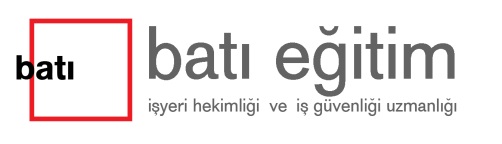 19
A
13) İşyeri hekimliği ve iş güvenliği uzmanlığı eğitim kurumları aşağıdaki kurumlardan hangisi tarafından yetkilendirilir? 
A)	İş Sağlığı ve Güvenliği Genel Müdürlüğü 
B)	Milli Eğitim Bakanlığı 
C)	Çalışma ve Sosyal Güvenlik Bakanlığı Eğitim ve Araştırma Merkezi 
D)	İş Sağlığı ve Güvenliği Merkezi Müdürlüğü
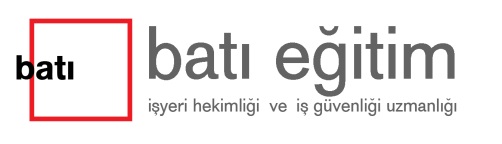 20
B
14) İşverenlerin, işyerinde iş güvenliği uzmanı görevlendirme yükümlülüğü bakımından aşağıdakilerden hangisi yanlıştır?
A)	Çalışanları arasında Bakanlıkça yetkilendirilmiş, iş güvenliği uzmanlığı belgesine sahip mühendis, mimar veya teknik eleman varsa onu iş güvenliği uzmanı olarak görevlendirebilir.     
B)	Çalışanları arasında iş güvenliği konularında tecrübeli bir mühendis varsa, onu iş güvenliği uzmanı olarak görevlendirebilir. 
C)	İş güvenliği uzmanı görevlendirme yükümlülüğünü ortak sağlık ve güvenlik birimlerinden hizmet alarak yerine getirebilir.
D)	İşveren, gerekli belgeye sahip olması halinde, kendi işyerinde, iş güvenliği uzmanlığı görevini üstlenebilir.
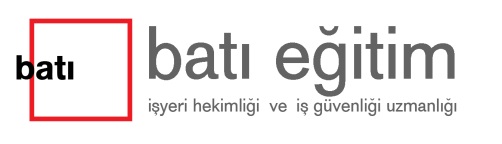 21
D
15) İSG Kurullarının sekreteri,  ………………………….dır. …………………………..nın tam zamanlı çalışma zorunluluğu olmayan işyerlerinde ise kurul sekretaryası; ……………………….. tarafından yürütülür. 
Cümledeki boşluklara gelmesi gereken doğru tanımlar aşağıdaki seçeneklerden hangisinde verilmiştir? 
A)	İşyeri Hekimi – İş Güvenliği Uzmanı
B)	İş Güvenliği Uzmanı – İşyeri Hekimi
C)	İşyeri Hekimi – İK, personel, sosyal işler veya idari mali işleri yürüten bir görevli
D)	İş Güvenliği Uzmanı –İş Güvenliği Uzmanı– İK, personel, sosyal işler veya idari mali işleri yürüten bir görevli
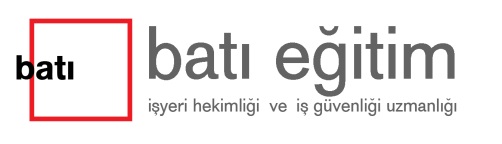 22
C
16) İşyerlerinde görevlendirilen İşyeri hekimi ve İş Güvenliği Uzmanı ile hizmet alınan kurumların geçerli yetki belgesine sahip olmalarından kim sorumludur?
A)	İş Sağlığı ve Güvenliği Genel Müdürlüğü
B)	Çalışma ve Sosyal Güvenlik Bakanlığı Bölge Müdürlüğü
C)	İşveren
D)	İş Sağlığı ve Güvenliği Merkezi Müdürlüğü
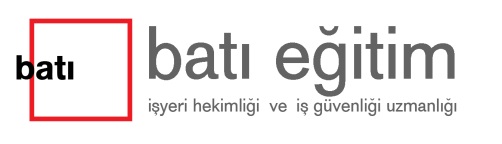 23
D
17) İş güvenliği uzmanlarının nitelikleri ve görevlendirilmeleri ile ilgili olarak aşağıdakilerden hangisi yanlıştır? 
A)	C sınıfı belgeye sahip olanlar az tehlikeli sınıfta çalışabilirler. 
B)	B sınıfı belgeye sahip olanlar az tehlikeli ve tehlikeli sınıflarda çalışabilirler. 
C)	A sınıfı belgeye sahip olanlar bütün tehlike sınıflarında çalışabilirler. 
D)	Birden fazla iş güvenliği uzmanının görevlendirilmesinin gerektiği işyerlerinde, tüm iş güvenliği uzmanlarının işyerinin tehlike sınıfına uygun belgeye sahip olması gerekmektedir.
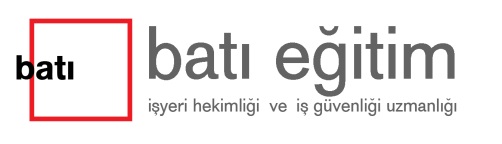 24
17
İSG Hizmetleri Yönetmeliği…………….
MADDE 5 – 
(1) İşverence iş güvenliği uzmanı olarak görevlendirilecekler, bu Yönetmeliğe göre geçerli iş güvenliği uzmanı belgesine sahip olmak zorundadır.
 
(2) İş güvenliği uzmanlarından; (C) sınıfı belgeye sahip olanlar az tehlikeli sınıfta, (B) sınıfı belgeye sahip olanlar az tehlikeli ve tehlikeli sınıflarda, (A) sınıfı belgeye sahip olanlar ise bütün tehlike sınıflarında yer alan işyerlerinde çalışabilirler.
 
(3) Birden fazla iş güvenliği uzmanının görevlendirilmesinin gerektiği işyerlerinde, en az bir iş güvenliği uzmanının işyerinin tehlike sınıfına uygun belgeye sahip olması yeterlidir. 
             İş güvenliği uzmanlığı belgesi
A
18) Prosedür oluşturma, çalışma izni verme, çalışma zamanını kısıtlama, uyarı tabelası, eğitim vs. TS OHSAS 18001'in kontrol önlemlerinden hangisine girer? 
A) Yönetsel 				B ) Mali		
C ) Kişisel koruyucu		D) Mühendislik
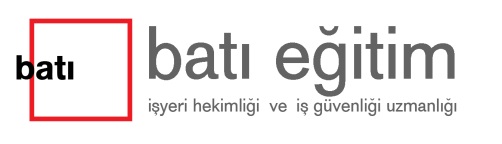 26
A
19) Aşağıdaki soruda önce tehlikeler, sonra riskler yazılmıştır. Bu sıralamada aşağıdakilerden hangisi yanlıştır? 
A)	Kişinin düşmesi - Yüksekte çalışma 
B)	Gürültülü ortam - İşitme kaybına yol açması 
C)	Kapalı ortamlarda çalışma - Zehirli gazlardan etkilenme 
D)	Elektrik enerjisi - İzolesi bozuk iletkene dokunma ile elektrik çarpması
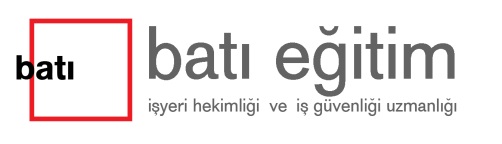 27
A
20) Teknolojisi eski olan ve çift el kumanda ya da fotosel tertibatı yapılamayan bir presin kullanımına son verilmesi, risklerin önlenmesinde nasıl bir yöntemdir? 
A)	Riskin ortadan kaldırılması 
B)	Mühendislik kontrolü 
C)	Kontrol ve tecrit 
D)	Yerine koyma
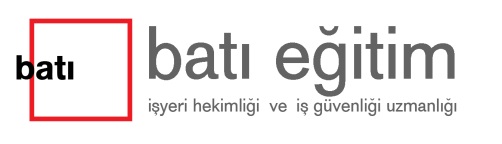 28
C
21) Risk algılanmasına ilişkin aşağıdakilerden hangisi yanlıştır? 
A)	Risk kişi tarafından ilk belirlendiğinde bir önem seviyesinde algılanır.
B)	Zamanla önem seviyesinde bir düşüş gözlenir.
C)	Ciddi bir kaza yaşanması sonrası risk algılama seviyesi aniden düşer.
D)	Zaman geçtikçe risk algılama seviyesinde azalma gözlenir.
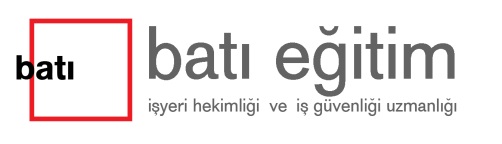 29
D
22)  İş sağlığı uygulama ilkelerinden olmayan seçeneği işaretleyiniz. 
A)	İş yeri risklerinin saptanması
B)	İş yeri risklerinin kontrolü
C)	Uygun işe yerleştirme
D)	Yetersiz işçilerin tasfiyesi
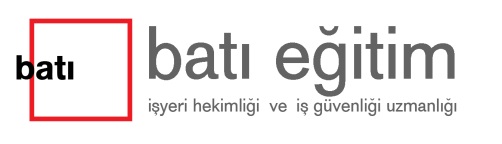 30
C
23) Aşağıdakilerden hangisi Türkiye’nin de onayladığı İş Sağlığı ve Güvenliği ve Çalışma Ortamına ilişkin 155 sayılı ILO Sözleşmesi’ne göre yetersiz ifade edilmiştir? 
A)	‘’ Ekonomik faaliyet kolları ‘’ terimi, kamu hizmetleri dahil olmak üzere işçi çalıştırılan bütün kolları kapsar. 
B)	‘’ İşçiler ‘’ terimi, kamu çalışanları dahil olmak üzere istihdam edilen bütün kişileri kapsar. 
C)	‘’ İşyeri ‘’ terimi, işçilerin işlerini yaptıkları yerleri kapsar. 
D)	‘’ Sağlık ‘’ terimi, işle bağlantısı açısından, sadece hastalık veya sakatlığın bulunmaması halini değil, aynı zamanda çalışma sırasındaki hijyen ve güvenlik ile doğrudan ilişkili olarak sağlığı etkileyen fiziksel ve zihinsel unsurları kapsar.
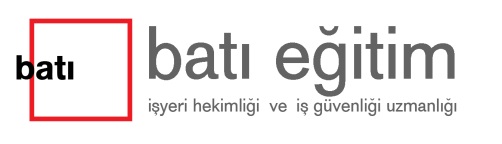 31
23.
İŞ SAĞLIĞI VE GÜVENLİĞİ VE ÇALIŞMA ORTAMINA İLİŞKİN 155 SAYILI SÖZLEŞME
Madde 3
Bu sözleşmenin amacı bakımından;
“Ekonomik faaliyet kolları” terimi, kamu hizmetleri dahil olmak üzere, işçi çalıştırılan bütün kolları kapsar.
“İşçiler” terimi, kamu çalışanları dahil olmak üzere istihdam edilen bütün kişileri kapsar:
“İşyeri” terimi, işçilerin, işleri nedeniyle gitmeleri veya bulunmaları gereken ve işverenin doğrudan veya dolaylı kontrolü altında bulunan bütün yerleri kapsar; 
“Düzenlemeler” terimi, yetkili makam veya makamlarca kanun gücü verilen bütün hükümleri kapsar; 
“Sağlık” terimi, işle bağlantısı açısından, sadece hastalık veya sakatlığın bulunmaması halini değil, aynı zamanda, çalışma sırasındaki hijyen ve güvenlik ile doğrudan ilişkili olarak sağlığı etkileyen fiziksel ve zihinsel unsurları da kapsar.
B
24) Risk değerlendirmesi ekibinde aşağıdakilerden hangisi bulunmaz?
A)	İşveren vekili
B)	İnsan kaynakları yöneticisi
C)	Destek elemanı
D)	Çalışan temsilcisi
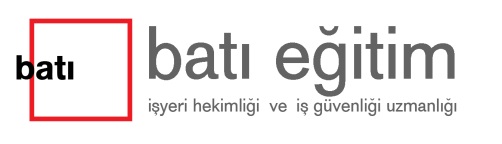 33
24.
Risk değerlendirmesi ekibi
MADDE 6 – (1) Risk değerlendirmesi, işverenin oluşturduğu bir ekip tarafından gerçekleştirilir. Risk değerlendirmesi ekibi aşağıdakilerden oluşur.
a) İşveren veya işveren vekili.
b) İşyerinde sağlık ve güvenlik hizmetini yürüten iş güvenliği uzmanları ile işyeri hekimleri.
c) İşyerindeki çalışan temsilcileri.
ç) İşyerindeki destek elemanları.
d) İşyerindeki bütün birimleri temsil edecek şekilde belirlenen ve işyerinde yürütülen çalışmalar, mevcut veya muhtemel tehlike kaynakları ile riskler konusunda bilgi sahibi çalışanlar.
(2) İşveren, ihtiyaç duyulduğunda bu ekibe destek olmak üzere işyeri dışındaki kişi ve kuruluşlardan hizmet alabilir.
B
25) Aşağıda belirtilen durumlardan hangisinde risk değerlendirmesi tamamen veya kısmen yenilenmez?
A)	İşyerinin taşınması veya binalarda değişiklik yapılması
B)	İşyerinin bir hafta üretim durduktan sonra yeniden açılması
C)	Üretim yönteminde değişiklikler olması
D)	İş kazası, meslek hastalığı veya ramak kala olay meydana gelmesi.
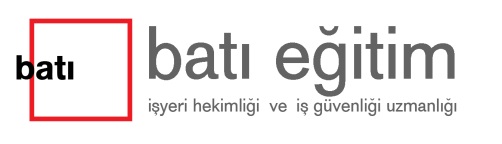 35
25.
Risk değerlendirmesinin yenilenmesi
MADDE 12 – (1) Yapılmış olan risk değerlendirmesi; tehlike sınıfına göre çok tehlikeli, tehlikeli ve az tehlikeli işyerlerinde sırasıyla en geç iki, dört ve altı yılda bir yenilenir.
(2) Aşağıda belirtilen durumlarda, risk  değerlendirmesi tamamen veya kısmen yenilenir.
a) İşyerinin taşınması veya binalarda değişiklik yapılması.
b) İşyerinde uygulanan teknoloji, kullanılan madde ve ekipmanlarda değişiklikler meydana gelmesi.
c) Üretim yönteminde değişiklikler olması.
ç) İş kazası, meslek hastalığı veya ramak kala olay meydana gelmesi.
d) Çalışma ortamına ait sınır değerlere ilişkin bir mevzuat değişikliği olması.
e) Çalışma ortamı ölçümü ve sağlık gözetim sonuçlarına göre gerekli görülmesi.
f) İşyeri dışından kaynaklanan ve işyerini etkileyebilecek yeni bir tehlikenin ortaya çıkması.
36
D
26) Çalışma ortamlarında, “yaptığı iş gereği herhangi bir etkenle karşılaşma olasılığı yüksek olan ve etkenle karşılaştığında da başkalarına göre daha duyarlı olan birey veya gruplara” ne ad verilir? 
A)	Tehlike altındaki personel 
B)	Risk altındaki personel 
C)	Risk altındaki toplum 
D)	Risk grubu
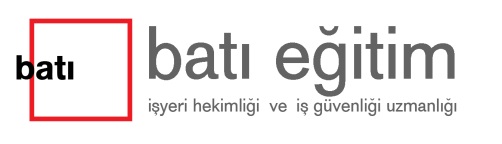 37
B
27) Bir işyerinde bir veya daha fazla alt işveren bulunması halinde gerekli risk değerlendirmesi çalışmaları kimin tarafından yapılır veya yaptırılır?
A)	Ana işveren tüm yürütülen işler için yapar 
B)	Her alt işveren yürüttükleri işlerle ilgili olarak yapar veya yaptırır
C)	Alt işverenler arasından seçilen bir iş veren yapar veya yaptırır
D)	Ana işverenin İş Sağlığı ve Güvenliği Kurulu tarafından yapılır.
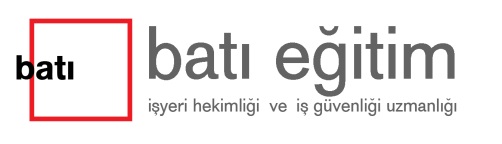 38
27.
Risk değerlendirme yönetmeliği
MADDE 14 – (1) Aynı çalışma alanını birden fazla işverenin paylaşması durumunda, yürütülen işler için diğer işverenlerin yürüttüğü işler de göz önünde bulundurularak ayrı ayrı risk değerlendirmesi gerçekleştirilir. İşverenler, risk değerlendirmesi çalışmalarını, koordinasyon içinde yürütür, birbirlerini ve çalışan temsilcilerini tespit edilen riskler konusunda bilgilendirir.
39
C
28) Üzerinde bir veya daha fazla işçinin bulunduğu forkliftlerin devrilmesinden kaynaklanan risklerin azaltılması için alınması gerekli aşağıdaki tedbirlerden hangisi doğru değildir? 
A)	Forkliftin devrilmesi halinde, yer ile forkliftin belirli kısımları arasında taşınan işçi için, yeterli açıklık kalmasını sağlayacak yapıda olacaktır.
B)	Forkliftin devrilmesi halinde sürücünün forkliftin parçaları tarafından ezilmesini önleyecek kişisel koruyucular verilecektir.
C)	Forklift devrilmeyecek yapıda olacaktır. 
D)	Sürücü için kabin olacaktır.
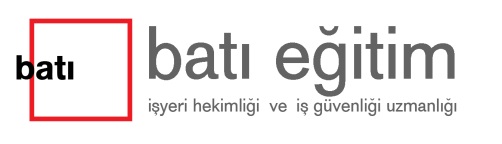 40
C
29) Çalışma ortamı risk etmenlerinin kontrolündeki önlemlerin önceliği aşağıdakilerin hangisinde doğru olarak sıralanmıştır? 
A)	Yerine koyma / kaynakta sınırlama / mekânda yönetim / kişisel koruyucu 
B)	Tecrit / yer değiştirme / aralıklı çalıştırma / ortam ölçümleri 
C)	Üretim planlaması / kaynakta kontrol / ortamda kontrol / kişide kontrol 
D)	Yerine koyma / izolasyon / aralıklı çalıştırma / periyodik muayeneler
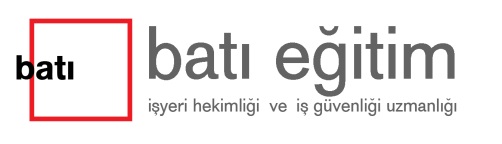 41
C
30) İş sağlığı alanında "iş hijyen" kavramı ile ilgili olarak aşağıdakilerden hangisi doğrudur? 
A)	İş hijyeni, kişisel hijyenden farklıdır. Kişisel hijyen kavramı mikrobik kirlilikten arındırmak demektir oysa "iş hijyeni" kimyasal tehlikelerin ortamdan arındırılması demektir.
B)	İş hijyeni çalışma ortamının temiz, tertipli ve düzenli tutulmasını ifade eden kapsamlı bir tanımdır.
C)	İş sağlığı alanında hijyen kavramı sadece biyolojik risklerden arındırmayı değil fiziksel, kimyasal, ergonomik vb. diğer kirliliklerden arındırmayı da kapsamaktadır. 
D)	Fiziksel ve kimyasal riskler iş hijyeninin kapsamına girmez.
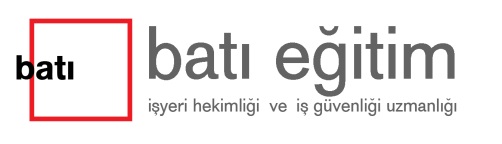 42
C
31) İşyerlerindeki avlular, açık alanlar, dış yollar, geçitler ve benzeri yerler, en az kaç lüks (lux) ile aydınlatılmalıdır? 
A) 12 		B) 50 		C) 20 		D) 5
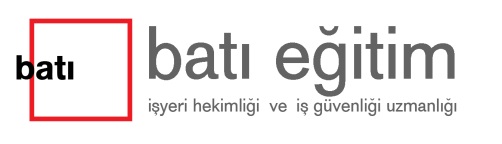 43
31.
Aydınlatma ölçümlerinde;
Avlular ve dış kesimlerde 20 lux’ten,
Kaba malzeme taşınması gibi işlerin yapıldığı yerlerde 50 lux’ten,
Kaba işlerin yapıldığı yerlerde 100 lux’ten,
Ayrıntıların seçilebilmesi gereken işlerde 300 lux’ten,
Koyu renkli dokuma,büro ve benzeri sürekli dikkati gerektiren ince işlerin yapıldığı yerlerde 500 lux’ten,
Hassas işlerin sürekli olarak yapıldığı yerler 1000 lux’ten az olamaz.
44
B
32) Titreşim Yönetmeliği’ne göre bütün vücut titreşimi için; Sekiz saatlik çalışma süresi için günlük maruziyet etkin değeri ne kadardır?  
A)	5m/s² 
B)	0,5 m/s²
C)	2,5m/s²
D)	1.15 m/s²
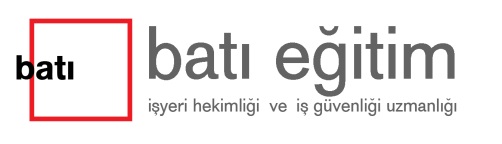 45
TITREŞIM YÖNETMELIĞI MADDE 5:
a.) El-kol titreşimi için;
1.Sekiz saatlik çalışma süresi için günlük maruziyet sınır değeri 5 m/s2,
2.Sekiz saatlik çalışma süresi için günlük maruziyet etkin değeri 2,5m/s2

b.)Bütün vücut titresimi için;
l.Sekiz saatlik çalışma süresi için günlük maruziyet sınır değeri 1.15 m/s2,
2.Sekiz saatlik çalışma süresi için günlük maruziyet etkin değeri 0.5 m/s2
olacaktır
C
33) Titreşim ölçümlerinde nasıl bir alet kullanılır? 
A) Higrometre			B) Manometre
C) Vibrasyon detektörü		D) Termometre
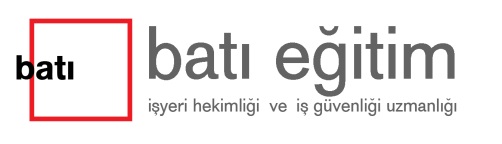 47
33.
Higrometre havadaki nemi ölçmek için kullanılan bir araçtır.
Manometre: Gaz veya sıvı akışkanların basıncını ölçmek için kullanılan bir alet. 
Titreşim, vibrasyon detektörü ile ölçülür.
 Sıcaklık ölçer ya da Termometre,
48
A
34) Bir işyerinde en uygun bağıl nem % kaç değerleri aralığında olmalıdır? 
A)  30 – 60			B) 80 – 100
C) 60 – 100			D) 30 – 50
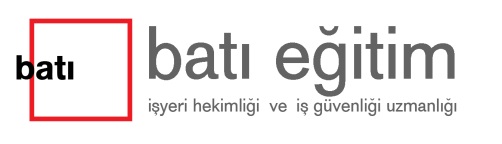 49
34.
WHO TARAFINDAN ÖNERİLEN NEM VE HAVA AKIM HIZLARI
NEM   :18.5 0C de %45 – 65 
HAVA AKIM HIZI :  
Rahatlatıcı      : 0.11 – 0.15 m/sn 
Rahatsız edici: 0.5 m/sn 
Uluslar arası standartlara göre ; 
Vücut sıcaklığının 38 0C üzerine çıkmaması veya 1 saatte 1  0C’den fazla yükselmemesi önerilmektedir.
A
35) Aşağıdakilerden hangisi ses dalgalarının özelliklerinden değildir?
A)	Enine dalgalardır
B)	Madde ortamında yayılırlar
C)	340 m/s hızla yayılırlar
D)	Dalga boyu, frekansı, şiddeti, genliği olan dalgalardır
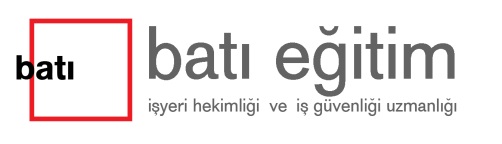 51
B
36) Türkiye’de işyerlerinde radyasyonun denetlenmesini ve kişisel radyasyon alımı belirleyen dozimetrelerin  değerlendirmesini hangi kuruluş yapar?
A)	İ.S.G.Ü.M.
B)	Türkiye Atom Enerjisi Kurumu
C)	SGK
D)	DPT
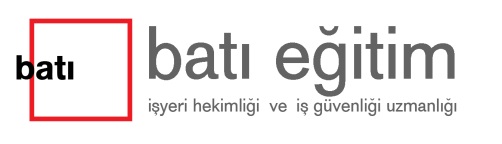 52
D
37)Aşağıdakilerden hangisi tahriş edici gazlardandır? 
A)	Metan
B)	Karbonmonoksit
C)	Karbondioksit
D)	Azot  monoksit
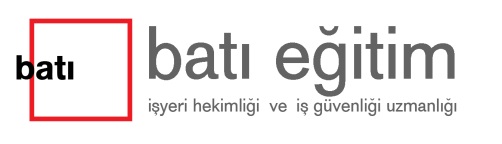 53
37.
5- ZEHİRLİ GAZLARIN OLUŞTURDUĞU SOLUNUM ZORLUĞU TEHLİKESİYangın yerinde meydana gelen ölüm olaylarının çoğu zehirli gazlar sebebiyle olmaktadır. Zehirlenme çoğunlukla soluma, nadiren de deriden soğurma yoluyla olur. Zehirli gazları tesirlerine göre üç gruba ayırabiliriz; 
1.Grup Zehirli Gazlar; Kendisi zehirli olmadığı halde bulundukları yerlerde oksijeni ittikleri için boğulmaya neden olurlar. 
    Su Buharı, Azot, Asal Gazlar (Helyum, Neon, Argon, Kripton, Xenon), Hidrojen, Metan, Etan, Propan v.b. 
2. Grup Zehirli Gazlar; Nefes yollarını tahriş ederler, göz ve deriye de zarar verirler. Bunlar asidik ve bazik gazlardır; Hidroklorik Asit (HCl), Nitrik Asit (HNO3), Formik Asit (HCOOH), Asetik Asit (CH3COOH), Propiyonik Asit (CH3CH2COOH), Klor (Cl2), Kızgın hava, Amonyak (NH3), Aminler (R-NH2), Hidrazin (H2N-NH2), Azotdioksit (NO2), Azot Monoksit (N2O), Kükürtdioksit (SO2) v.b. 
3.Grup Zehirli Gazlar; Kana, sinir sistemine ve hücrelere tesir ederler. Bu gruba giren gazlar; Karbon Monoksit (CO): Hemen her yangında ortaya çıkar. Kan zehiridir. Akciğerlerden hücrelere oksijen taşıyan hemoglobinle birleşerek karboksi hemoglobin kompleksini oluşturur. Kandaki oksijen taşıyıcı yok edilmiş olur. Hidrojen Siyanür (HCN) benzer şekilde kompleks yapmaktadır. Kükürt Karbonat (CS2) ve Hidrojen Sülfür (H2S) sinir zehiridirler. Merkezi sinir sistemini tahrip edip ölüme neden olurlar.
D
38)  Parlayıcı, patlayıcı, tehlikeli ve zararlı maddeler üretilen veya işlenen veya depolanan binalarda aşağıdaki özelliklerden hangisi aranmalıdır?
A)	Binalardaki giriş çıkış kapıları, pencereler, panjurlar ve havalandırma menfezlerinin kapakları belirli bir basınç karşısında içeriye doğru açılacak şekilde yapılmalıdır
B)	Pencereler kalın kırılmaz camlı olmalı ve patlama halinde büyük parçalar halinde havaya fırlayacak malzemeden yapılmalıdır
C)	Tabanda drenaj sistemi bulunmamalıdır
D)	İşyerlerinin tabanları, düz, yanmaz, sızdırmaz, kıvılcım çıkarmaz malzemeden yapılmalıdır
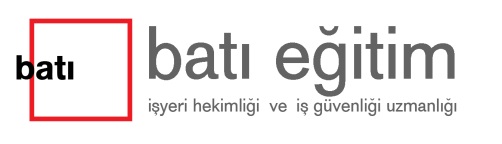 55
A
39) Çok hızlı bir gaz genişlemesiyle ve genellikle ısı açığa çıkmasıyla meydana gelen bir kimyasal reaksiyon veya değişime ne denir? 
A) Patlama                 	B) Yanma
C) Yangın                    	D) Parlama
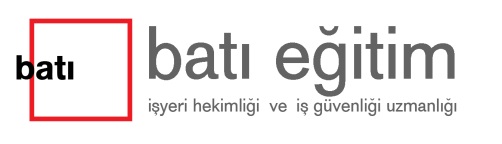 56
Yavaş Oksidasyon (Oksidasyon, Oksitlenme): Örneğin, demirin ve bakırın oksitlenmesi, canlıların hücre solunum olayları birer yavaş oksidasyondur. Yanma tarifinin içine girmez. Ama yavaş oksidasyon zamanla hızlı oksidasyona dönüşebilir. Örneğin, bezir yağına bulaştırılmış bir bez parçası, normal şartlar altında kolaylıkla oksitlenecek ve bu oksitlenme sırasında açığa çıkan ısı ile sıcaklığı tutuşma derecesine kadar zamanla yükselerek kendiliğinden alevlenme meydana gelecektir.
Hızlı Oksidasyon (Combustion, Yanma): Yanma tarifinde yer alan olay budur. Yanmanın belirtileri alev, ısı ve ışıktır. Örneğin, odunun yanması, buhar ve gaz halindeki maddelerin yanması sonucu oluşan yanma şeklidir. Bazı maddeler katı halden önce sıvı hale daha sonrada buhar veya gaz haline geçerek yanarlar. Örneğin parafin, mum ve katı yağlar gibi. Bazıları ise doğrudan yanabilen buhar çıkarırlar. Örneğin, naftalin. Yine bazı maddeler doğrudan doğruya yanabilen gazlar çıkarırlar. Örneğin, odun, kömür Meydana gelen bu yanıcı buhar veya gazlar oksijenle birleşirken alev meydana gelir.
Çok Hızlı Oksidasyon (Explosion, Patlama): Gazların yanma şeklidir. Ortalama 10 bar basınç oluşur. Bütün yanıcı gazlar Alt Patlama Sınırı (Lower Explosion Limit = LEL) oranında biriktiklerinde en ufak bir kıvılcımla patlarlar.
A
40) Aşağıdakilerden hangisi suya duyarlı (Suyla temas ettiğinde patlama, yanma, yanık vb. oluşturan) maddelerden değildir?  
A)Alüminyum 		B) Lityum
C) Sodyum,			D) Potasyum
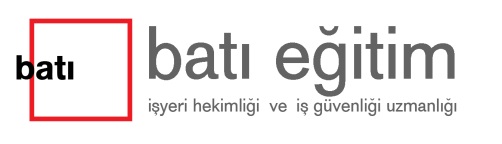 58
40
Aseton 
• Etil Eter 
• Sodyum 
• Hidrojen 
• Lityum 
• Asetilen 
• Etil Alkol 3 
• Potasyum
59
B
41) Grup 4 içerisinde yer alan bir biyolojik risk etmeni ile çalışılacak ortamın koruma düzeyi en az kaç olmalıdır? 
A) 3               			B) 4                                               
C) 5                 		D) Hepsi yanlış
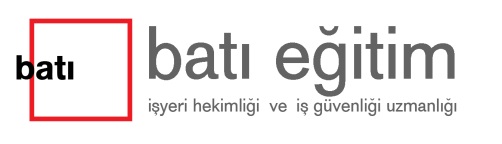 60
41
b) Risk değerlendirmesini takiben biyolojik etkenin risk derecesine göre fiziksel koruma düzeyi tespit edilir ve Ek-V’te belirtilen önlemler alınır. Aşağıda belirtilen biyolojik etkenlerle çalışmalar;
1) Grup 2 biyolojik etkenler için koruma düzeyi en az 2 olan,
2) Grup 3 biyolojik etkenler için koruma düzeyi en az 3 olan,
3) Grup 4 biyolojik etkenler için koruma düzeyi en az 4 olan,
çalışma alanlarında yürütülür.
61
C
42) Aşağıdakilerden hangisi iş stresinin işveren için en önemli sonucudur? 
A)	İşçiler arasında tartışma çıkması
B)	İşçilerde depresyon 
C)	Absenteizm (İşe devamsızlık)
D)	İşçilerde işyerinden memnuniyetsizliğin artması
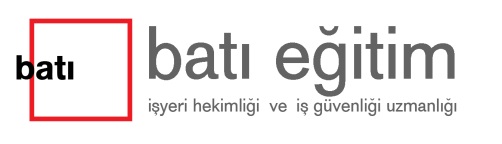 62
A
43)  Ergonomi, aşağıdaki koşullardan hangisinin etkileşimini inceleyen ve bu etkileşmeyle ortaya çıkan fiziksel ve psikososyal sorunların azaltılması ve engellenmesi için çalışan bir bilim dalı değildir? 
A) Enerji ihtiyacı		B) Makine
C) Araç – gereç		D) Çevre koşulları
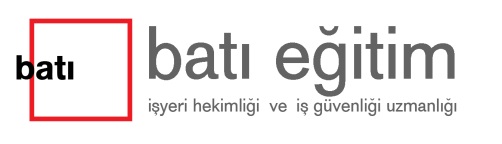 63
D
44) Aşağıda sayılan hangi veriler çalışma masası yüksekliği tespitinde dikkate alınmalıdır? 
A)	İşçinin dirsek yüksekliği, 
B)	Yapılan işin tipi, 
C)	Üretilen malzemenin boyutları, 
D)	Hepsi
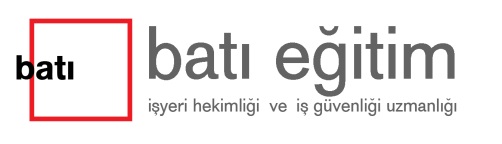 64
B
45) Aşağıdakilerden hangisi kişiye yönelik koruma uygulaması değildir?
A)	İşe uygun personel seçimi, eğitim ve denetim
B)	Makine koruyucuları
C)	Kişisel koruyucu donanımlar
D)	Periyodik sağlık muayeneleri
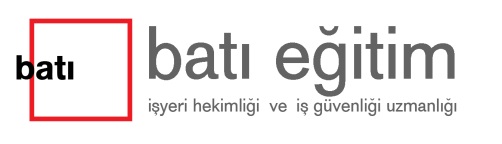 65
B
46) Aşağıdaki kaynak gazı türlerinden hangisi yanıcı gazlar gurubunda yer alır? 
A) Azot  			B) Asetilen  
C) Argon  			D) Helyum
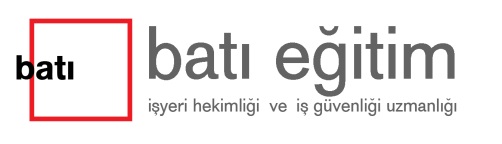 66
C
47) Eşit zaman aralıklarıyla, akım yönünün tersine dönmesi ile oluşan akıma ne denir? 
A) Kuvvetli akım		B) Doğru akım
C) Alternatif akım	           D) Manyetik akım
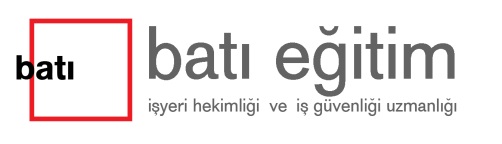 67
47
Alternatif (değişken) Akım
	Zamana bağlı olarak yönü ve şiddeti değişen akıma alternatif akım denir. Alternatif akım büyük elektrik devrelerinde ve yüksek güçlü elektrik motorlarında kullanılır. Evlerimizdeki elektrik alternatif akım sınıfına girer. 
Doğru akım
	Zamana bağlı olarak yönü ve şiddeti değişmeyen akıma doğru akım denir. Doğru akım genelde elektronik devrelerde kullanılır.
A
48) İnsanlar, diğer canlılar ve eşyalar için bazı durumlarda (yaklaşma, dokunma vb.) tehlikeli olabilen ve elektrik enerjisinin üretilmesini, özelliğinin değiştirilmesini, biriktirilmesini, iletilmesini, dağıtılmasını ve mekanik enerjiye, ışığa, kimyasal enerjiye vb. enerjilere dönüştürülerek kullanılmasını sağlayan tesislere ne denir? 
A)	Elektrik kuvvetli akım tesisleri
B)	Elektrik iç tesisleri
C)	Elektrik Üretim A.Ş.
D)	Termik santraller
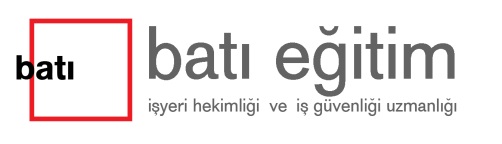 69
B
49) Elektrik ile ilgili Fen Adamlarının Yetki, Görev ve Sorumlulukları Hakkındaki Yönetmelik gereği 2. Grup için aşağıdakilerden hangisi yetkilidir? 
A)	En az 3 veya 4 yıl elektrik ile ilgili yüksek teknik öğrenim görenler.
B)	En az 2 yıllık elektrik ile ilgili yüksek teknik öğrenim görenler.
C)	Ortaokuldan sonra en az 3 veya 4 yıl elektrik ile ilgili mesleki ve teknik öğrenim görenler.
D)	Lise mezunu olup bir öğrenim yılı süreyle elektrik ile ilgili Bakanlıkların açmış olduğu kursları başarı ile tamamlamış olanlar.
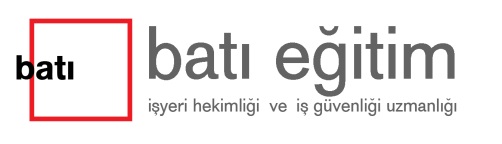 70
49
Elektrik ile ilgili Fen Adamlarının Yetki ve Sorumlulukluları Hakkında Yönetmelik”
    	 Madde-3 
     1. inci Grup: En az 3 veya 4 yıl yüksek teknik öğrenim görenler.
     2. inci Grup: En az 2 yıllık yüksek teknik öğrenim görenler ile ortaokuldan sonra en az  4 veya 5 yıl mesleki ve teknik öğrenim görenler.
	3. üncü Grup: En az lise dengi mesleki ve teknik öğrenim görenler, lise mezunu olup bir öğrenim yılı süreyle Bakanlıkların açmış olduğu kursları başarı ile tamamlamış olanlar ile 3308 sayılı Çıraklık ve Mesleki Eğitimi Kanunu’ nun öngördüğü eğitim sonucu ustalık belgesi alanlar.
D
50) Kaldırma ve iletme makineleri için aşağıdakilerden hangisi yanlıştır?
A)	Kaldırma makinalarının üzerine tel sarılan tamburlarının yanları flanşlı olmalıdır. Flanş genişliği sarılan halatın çapının 2,5 katı olmalı, halat fırlamalarını önleyecek şekilde yapılmalıdır.
B)	Halatın ucu tambura iyi bağlanmış olmalı, yük tutma elemanı  en alt seviyede bulunduğu zaman, yivli tanbur üzerinde en az iki sarım halat kalmalıdır.
C)	Zincirler kullanılacakları işin hususiyetine  ve kaldıracakları yükün ağırlığına göre seçilirler. Zincirin baklalarında ezilme, aşınma veya çatlaklık varsa zincir değiştirilmelidir. Zincir baklalarındaki aşınma bakla kalınlığının dörtte birini geçmişse zincir kullanılmamalıdır
D)	Yüksek gerilim hatları yakınında çalışmak gerekiyorsa, gerilim ile en az 1048 cm.lik uzaklık olmalıdır.
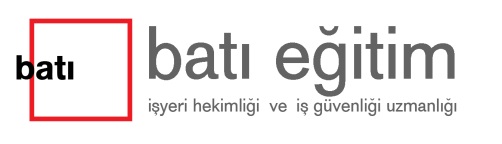 72
C
51) Vinçlerde güvenlik kuralları içinde aşağıdakilerden hangisi yanlıştır? 
A)	Bütün vinçler görülebilecek bir yerinde yük çizelgesi taşırlar. Bu çizelgede belirlenmiş kapasite dışında yük kaldırılmamalıdır.
B)	Yük kaldırılmadan önce işaretçi tarafından etrafta çalışanlar çalışma bölgesinden uzaklaştırılmalıdır. 
C)	Operatör vincini terk ediyorsa rölantiye almalı, vinci istenen değerler arasında çalışmıyorsa makinasını derhal durdurmalıdır. 
D)	Vinçle kaldırılan yükler kesinlikle çalışanlar üzerinden geçmemelidir. Zorunlu olmadıkça yük bir araç ya da makine üzerinden geçirilmemelidir.
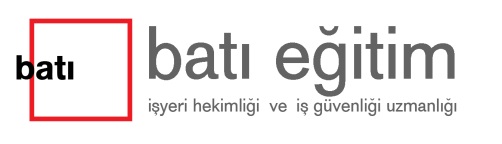 73
A
52) Kaldırma makinelerinde kullanılan çelik halatlar, zincirler, kancalar ve sapanlar için periyodik muayyene aralığı aşağıdakilerden hangisidir? 
A)	Yılda bir
B)	Altı ayda bir
C)	Üç ayda bir
D)	İki yılda bir
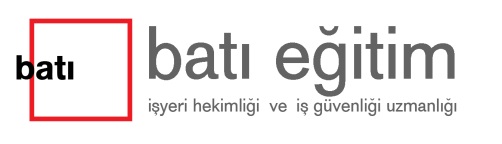 74
B
53) Kaldırma ve taşıma işinde birden çok kişi çalışıyorsa, operatör kimlere ve nasıl uyum sağlayacaktır?  
A)	Operatör çalışanların hepsinden işaret alıp hepsinin dur talimatına kesinlikle uymalıdır.  
B)	Operatör bir kişiden işaret almalı, fakat herhangi bir kişinin dur işaretine derhal  uymalıdır.  
C)	Operatör sadece kendi görüş açısına bakmalı, başka kimsenin işaret ve talimatına bakmamalı.  
D)	Dur ve yönlendir işaretlerini tek kişiden fazlası veremez.
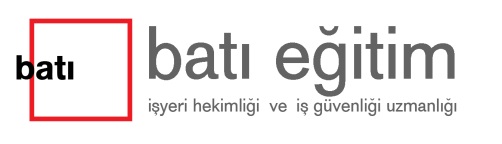 75
B
54) Aşağıdaki ifadelerden hangisi yanlıştır? 
A)	İş Makinesinde operatörden başkası bulunamaz.
B)	İş Makineleri gerektiğinde diğer işçiler tarafından da kullanılabilir. 
C)	İş makinelerinin geri hareketinde sesli uyarı sistemi otomatik olarak devreye girecektir.
D)	Operatörler varsa ikaz levhalarına dikkat edeceklerdir
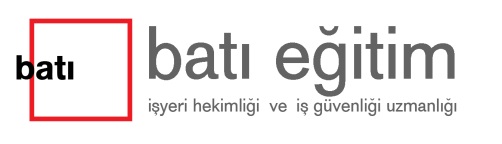 76
D
55) Forkliftler en az hangi periyotlarla kontrol edilmelidir? 
A) 1 ay			B) 3 ay
C) 6 ay			D) 12 ay
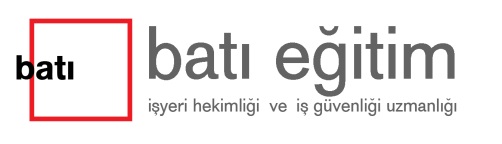 77
C
56) Keskiler ile yapılan çalışmalarda genel olarak uyulacak aşağıdaki tedbirlerden hangisi yanlıştır? 
A)	Keskiler manivela gibi kullanılmamalı,
B)	İş yapılırken göz ve baş koruma altına alınmalı,
C)	Keski ve çekiç gevşek tutulmalı,
D)	Çekiç ve keski başlarının yaşlı ve kaygan olmamasına dikkat edilmeli,
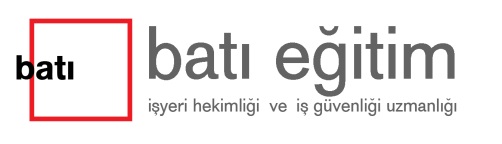 78
B
57)  Aşağıdaki ifadelerden hangisi yanlıştır? 
A)	Hendek, çukur ve diğer kazı işlerinin yapıldığı durumlarda uygun payandalar ve korkuluklar yapılacaktır.
B)	Kazanların basınç altında iken onarımları tecrübeli ustalar tarafından yapılmalıdır.
C)	Onarılacak tank ve depoların diğer tank ve depolarla bağlantıları kesilmelidir.
D)	Onarılacak tank ve depoların içinde mekanik karıştırma tertibatının bulunduğu durumlarda onarım başlamadan önce karıştırma tertibatının güç kaynağı ile irtibatı kesilmelidir.
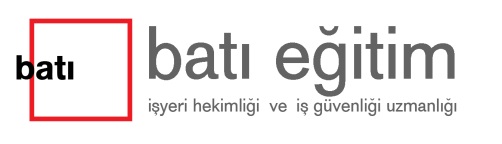 79
A
58) Aşağıdakilerden hangisi yangınla mücadelede en ön sırada yer alır?  
A)	Yangın çıkmasının önlenmesi  
B)	Yangın sırasında tahliye  
C)	Yangının kısa sürede tespiti  
D)	Yangının söndürülmesi
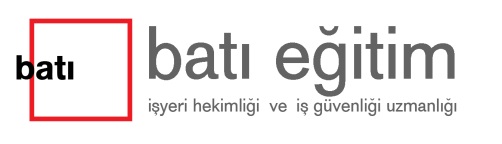 80
D
59) Hangisi ısının yayılma yolu değildir?  
A)	  İletim (kondüksiyon),  
B)	  İntikal (konveksiyon)  
C)	  Işıma (radyasyon )  
D)	  Hiçbiri
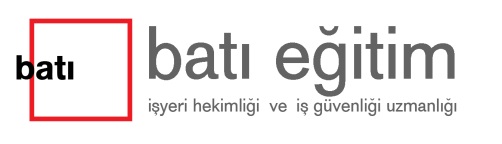 81
C
60) 525 kişinin çalıştığı işyerinde,  en az kaç acil çıkış tesis edilmelidir? 
    A) 1		B) 2		C)3		D) 4
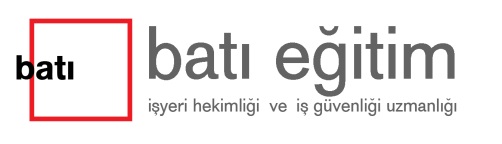 82
60.
Madde 39 (Acil Çıkış Zorunluluğu): (1)- Bütün yapılarda, aksi belirtilmedikçe, en az 2 çıkış tesis edilmesi ve çıkışların korunmuş olması gerekir.
(2)- Aksi belirtilmedikçe, 25 kişinin aşıldığı yüksek tehlikeli yerler ile 50 kişinin aşıldığı her mekanda en az 2 çıkış kapısı bulunması şarttır. Kişi sayısı 500 kişiyi geçer ise, en az 3 çıkış ve 1000 kişiyi geçer ise, en az 4 çıkış bulunmak zorundadır.
83
B
61) Aşağıdakilerden hangisi kandaki hemoglobin ile birleşerek karboksihemoglobin oluşturur?
 A) Hidrojen sülfür		B)Karbon monoksit
 C) Karbondioksit		D) Azot
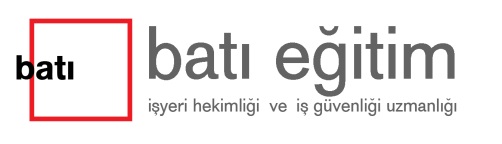 84
C
62) Yangın dolapları, her katta ve yangın duvarları ile ayrılmış her bölümde düzenlenmeli ve aralarındaki uzaklık en fazla kaç metre olacak şekilde yerleştirilmelidir?     
   A) 20		B) 25		C)30		D)50
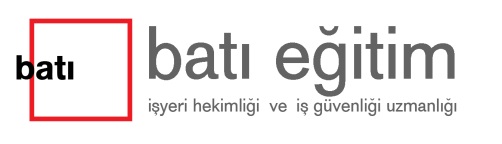 85
B
63) Söndürme tüplerine ulaşma mesafesi en fazla kaç metre olmalıdır? 
  
   A)  10              B) 25           	C) 30           	D) 20
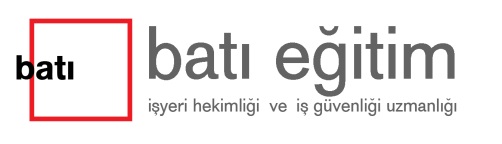 86
B
64) Aşağıdakilerden hangisi acil eylem gerektiren hallerden değildir? 
A)	Yangın, patlama,    
B)	Grev ve lokavt uygulanması        
C)	Deprem, sel, insan sağlığını tehdit eden olaylar, çevre sağlığını tehdit eden olaylar,   
D)	Domino etkisi,
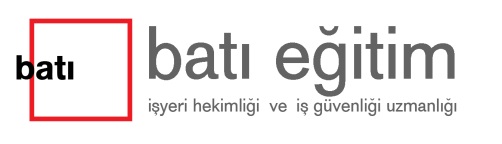 87
B
65) Aşağıdaki uyarı ikaz levhalarından hangisinin anlamı yanlıştır?

  
Suyla söndürmek yasaktır


Dur	       


C)    Dokunma


D)  Yaya Giremez
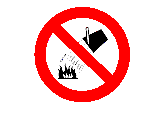 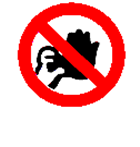 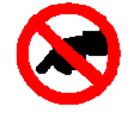 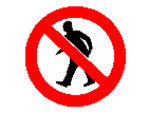 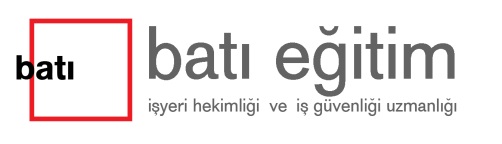 88
D
66) Güvenlik rengi olarak kullanılan kırmızı aşağıdaki durumlardan hangisinde kullanılır?
A)	Uyarı işaretlerinde
B)	Zorunluluk işaretlerinde
C)	Acil kaçış işaretlerinde
D)	Yasak İşaretlerinde
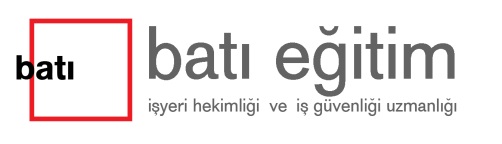 89
D
67)	İşyerlerinde hava hacmi, makine, malzeme ve benzeri tesislerin kapladığı hacimler dahil olmak üzere, işçi başına en az ...........  olacaktır.  Hava hacminin hesabında tavan yüksekliğinin .......... fazlası nazara alınmaz.
Yukarıdaki ifadede boş bırakılan yerlere hangi ifadeler gelmelidir?
A)	10 m³ - 3 metreden 
B)	5 m³ - 3 metreden
C)	2,5 m³ - 3 metreden
D)	10 m³ - 4 metreden
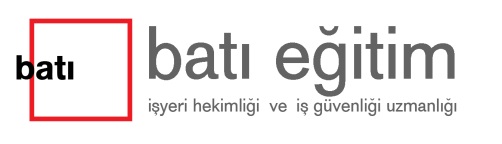 90
A
68)	 Aşağıdakilerden hangisi basınçlı kap tanımıdır? 
A)	İç basıncı 0,5 bardan büyük olan kap ve ekipmanlar
B)	İç basıncı 1 bardan büyük olan kap ve ekipmanlar
C)	İç basıncı 0,5 bardan küçük olan kap ve ekipmanlar
D)	İç basıncı 1,5 bardan büyük olan kap ve ekipmanlar
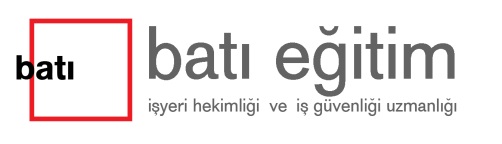 91
D
69)  Aşağıdakilerden hangisi basınçlı kaplarda uygulanan test tekniklerinden biri değildir?

A) Pnömatik Test		B) Hidrolik Testi
C) Gözle muayene testi	D) Statik Test
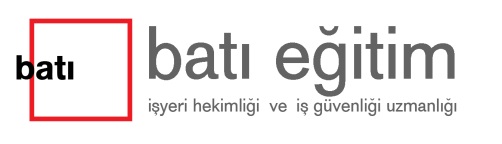 92
B
70) Aşağıdakilerden hangisi kapalı alan içindeki tehlikelerden değildir?
A)	İçine çekilme veya sıkışma tehlikesi
B)	Zehirli gazların müsaade edilen maruziyet limiti (PEL)’nin altında olması
C)	Kimyasal maddelerle temas tehlikesi
D)	Tehlikeli atmosfer varlığı veya oluşması
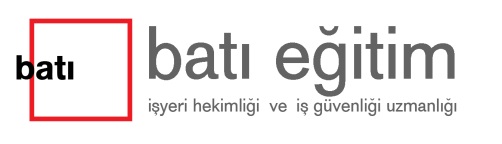 93
B
71)  Aşağıdaki gazlardan hangileri  kapalı alanlarda yoğunlukla karşılaşılan gazlardan değildir?
A)	Karbon monoksit    
B)	Karbon dioksit  
C)	Metan   
D)	Hidrojen
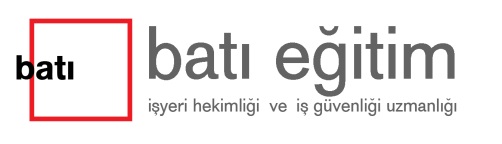 94
D
72)  Ekranlı araçlardaki çalışmalarda eğitim, aşağıdaki konulardan hangisini içerir?
A)	Ekranlı araçlarla çalışmalarda riskler ve korunma yolları,
B)	Doğru oturuş,
C)	Ara dinlenmeleri ve egzersizler
D)	Hepsi
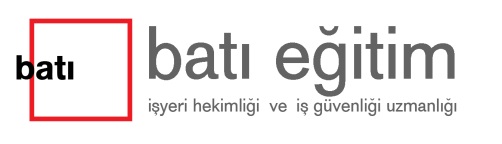 95
D
73) Yükün hangi durumlarda elle taşınması, bilhassa sırt ve bel incinmesi riskine neden olabilir?

A)	 Çok ağır veya çok büyükse,
B)	 Kaba veya kavranılması zorsa,
C)	 Dengesiz veya içindekiler yer değiştiriyorsa
D)	Hepsi
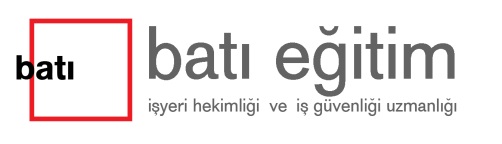 96
B
74) Aşağıda belirtilen çalışma şekillerinden hangisi bilhassa sırt ve bel incinmesi riskine neden olmaz?
A)	Özellikle vücudun belden dönmesini gerektiren aşırı sık veya aşırı uzun süreli bedensel çalışmalar
B)	Yeterince sıvı almadan yapılan çalışmalar
C)	Yetersiz ara ve dinlenme süresi,
D)	Aşırı kaldırma, indirme veya taşıma mesafeleri
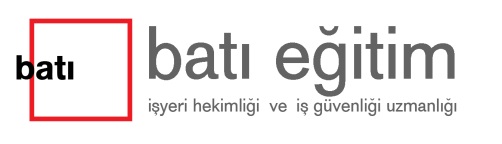 97
D
75)Yapı İşlerinde Sağlık ve Güvenlik Yönetmeliğine göre yapı işine başlamadan önce Bakanlığın ilgili bölge müdürlüğüne sunulan ön bildirimde aşağıdakilerden hangisinin bulunmasına gerek ir? 
A)	İnşaat alanında çalışacak tahmin edilen azami işçi sayısı
B)	İşin planlanan başlama tarihi ve çalışma süresi
C)	İnşaatta kullanılan iş ekipmanları sayısı
D)	Hepsi
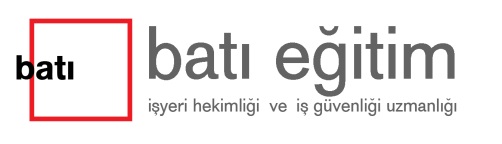 98
A
76)  Aşağıdaki faktörlerden hangisi çatı çalışmalarında yüksekten düşmeye karşı korunma yöntemini belirlerken en az rol oynar? 
A)	Çatı üzerine ayrıca yapılan kaplamasının cinsi
B)	Çatının yüksekliği
C)	Çatının eğimi
D)	Çatıda çalışacak işçi sayısı
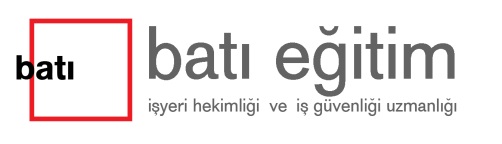 99
B
77) Taşınabilir merdivenler düşey yüzeylere yaslandığında, yatay uzunluk düşey uzunluğun kaç katı olmalıdır? 
A) ½	  	 	B) ¼	       
C) 1			D) 2
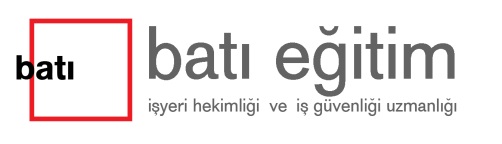 100
D
78) Aşağıdakilerden hangisi iksa için en ideal malzemedir? 
A) Ahşap 		B) Çelik 
C) Organik Alaşım	D) Alüminyum Hidrolik
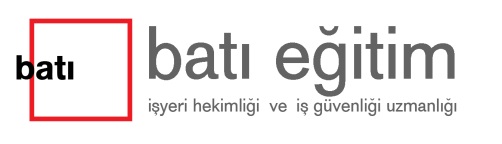 101
A
79) Yeraltında insan taşınmasında kullanılacak halatlar için aşağıdaki ifadelerden hangisi yanlıştır? 
A)	Yeraltında her taşıyıcı halat, insan taşınması için hizmete konulmadan önce, taşınması öngörülen yükle en az 3 kez taşıma deneyine tabi tutulur.
B)	İnsan taşınmasındaki en ağır yük, malzeme taşınmasındaki en ağır yükün % 75 ini geçemez.
C)	Halatlar, Bakanlığın izni olmadan insan taşımasında 18 aydan çok kullanılamaz.
D)	Ekleme(matiz) yapılmış halatların, insan taşımasında kullanılması yasaktır
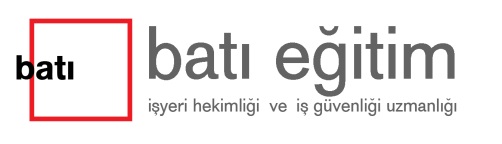 102
B
80) Yer altı ocaklarında tesis edilen demiryollarının eğimi en fazla ne kadar olmalıdır? 
A) % 1		B) %0,5
C) %2		D) %1,5
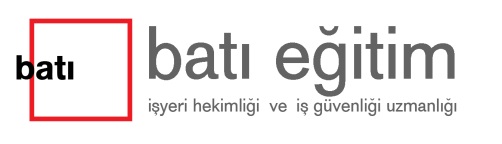 103
C
81) Madenlerde patlamayan lağım olması durumunda ne gibi işlem yapılmalıdır? 
A)	Olduğu gibi bırakılır
B)	Yeni bir lağıma bağlanarak elektrikli ateşleme ile patlatılır
C)	30 cm paraleline yeni lağım açılarak imha edilir
D)	Hepsi
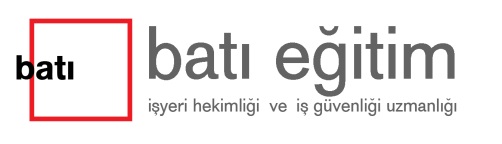 104
B
82) Yer altında iki kat arasını birleştiren tahkimatlı bir bürün bir bölümünün insan iniş çıkışı için merdivenle teçhiz edildiği, bir bölümün ise cevher ve ramble nakledildiği açıklığa ne denir? 
A)Fere		B) Kelebe
C) Başyukarı		D)Bür
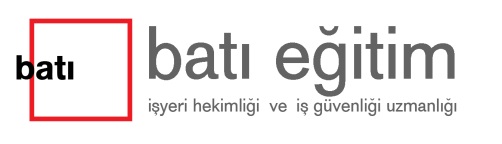 105
A
83) Gürültülü ortamda kulak koruyucusunun işyerinde hazır bulundurulması için en düşük desibel kaç olmalıdır?
A)	80 desibel ve üstü
B)	85 desibel ve üstü
C)	90 desibel ve üstü
D)	95 desibel ve üstü
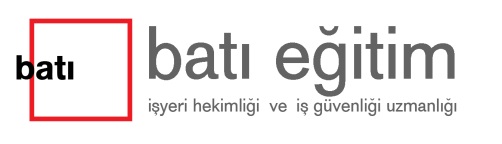 106
D
84) Aşağıdaki işlerden hangisinde yapılan çalışmalarda emniyet kemeri kullanılmasına gerek yoktur?
A)	İskelelerde çalışma
B)	Prefabrik parçaların montajı
C)	Direk ya da sütunlarda çalışma
D)	Sıcak demircilik işlerinde
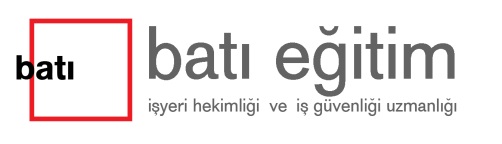 107
C
85)  İş Ekipmanlarının Kullanımında Sağlık ve Güvenlik Şartları Yönetmeliği’ne göre işyerinde kullanılan iş ekipmanlarının kullanımı ve kontrolleri ile ilgili olarak aşağıdakilerden hangisi doğrudur?
A)	İş ekipmanlarını kullanma görevi verilen operatörler, bu ekipmanların periyodik kontrollerini yapabilirler.
B)	İş ekipmanlarının periyodik kontrollerini sadece mühendisler yapabilir.
C)	İş ekipmanlarının periyodik kontrollerini, Çalışma Bakanlığı’na kayıt yaptırmış olan ilgili branşlardan mühendis, tekniker ve yüksek teknikerler yapabilir. 
D)	Tüm iş ekipmanlarının yılda bir kere kontrol edilmesi gerekir.
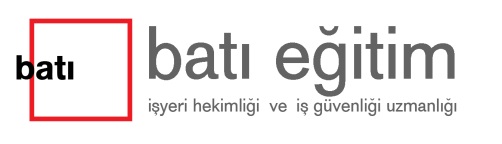 108
B
86) 5510 sayılı Sosyal Sigortalar ve Genel Sağlık Sigortası Kanunu 13. Maddesine göre aşağıdaki durumlardan hangisi iş kazası sayılmaz? 
A)	Görevli olarak işyerine malzeme almaya giden işçinin geçirdiği trafik kazası
B)	Servis hizmeti verilmeyen işyerinde kendi aracıyla işe gelen işçinin karayolunda  geçirdiği trafik kazası
C)	İşveren tarafından sağlanan taşıtla evine dönen işçinin geçirdiği trafik kazası
D)	İşyerinde buzdan kayarak düşen işçinin kazası
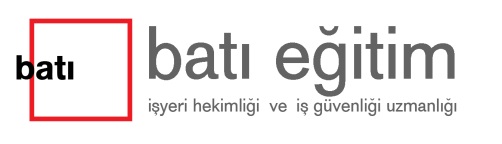 109
A
87) İş kazalarının içinde önlenmesi mümkün olmayan kaçınılmaz kazaların oranı aşağıdakilerden hangisidir? 
A) %2			B) %3
C) %5			D) %10
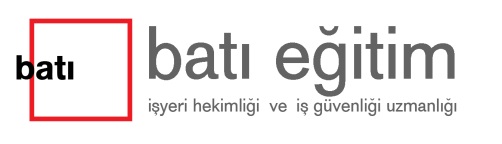 110
A
88) İş yerindeki tehlikeli kimyasal maddelerden kaynaklanacak kaza, olay ve acil durumlarda yapılacak işleri önceden belirleyen bir ……………………..hazırlanmalıdır.  Cümlesinde noktalı yere aşağıdakilerden hangisinin gelmesi gerekir? 
A)	Acil eylem planı
B)	Etkilenmiş alan planı
C)	Patlamadan korunma dokümanı
D)	Risk analiz
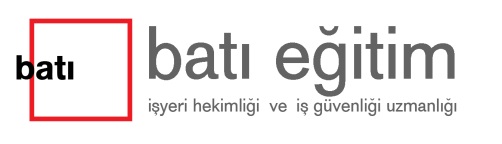 111
B
89) Kanserojen ve Mutajen Maddeler ile çalışanların yüksek düzeyde maruziyetine neden olabilecek beklenmedik bir olay veya kaza halinde yapılacak işlemlerden hangisi yanlıştır? 
A)	İşveren, çalışanlara durum hakkında derhal bilgi verecektir.
B)	İşyeri derhal kapatılacaktır.
C)	Etkilenmiş alana girecek kişilerin koruyucu giyim eşyası ve solunum cihazı kullanmaları sağlanacaktır. 
D)	Koruyucu araç ve gereci bulunmayan işçilerin etkilenmiş alanda çalışmasına izin verilmeyecektir.
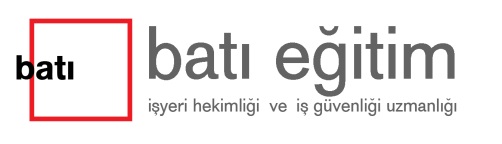 112
C
90) İşyeri ortam faktörlerinden kaynaklanan hastalıkların (meslek hastalıkları) yükümlülük süresi dışında; işveren, işçilerin kişisel sağlık dosyalarını işten ayrılma tarihinden itibaren kaç yıl süreyle saklamak zorundadır? 
A) 5 yıl		B) 10 yıl
C) 15 yıl		D) 20 yıl
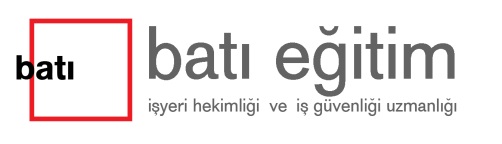 113
D
91) Bir akü fabrikasında çalışan işçinin maruz kaldığı kurşun zehirlenmesi tablosu mevzuatımızda tarif edilen meslek hastalığı sınıflamasına göre hangi grupta yer alacaktır?
A)	Fiziksel nedenlerle oluşan meslek hastalığı
B)	Mesleki cilt hastalığı
C)	Mesleki solunum sistemi hastalığı
D)	Kimyasal nedenlerle oluşan meslek hastalığı
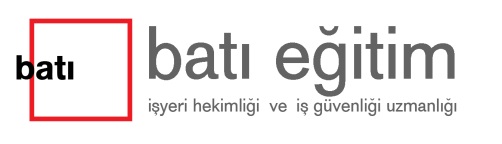 114
C
92)  Elektrik ve aydınlatma tesisatının kontrol periyodu nedir?
A) 3 ay            	B) 6 ay                
C) Yılda bir        	D) 2 yılda bir
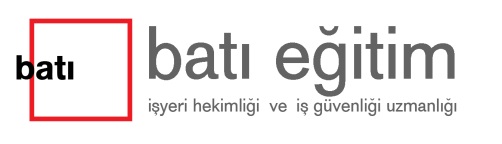 115
A
93) Bir işyerinde Sağlık Gözetiminin ilk adımı olarak yapılması gereken işlem hangisidir?  
A)	Tüm kimyasallara ilişkin olarak malzeme güvenlik bilgi formlarının oluşturulması  
B)	Tüm fiziksel unsurlara ilişkin olarak malzeme güvenlik bilgi formlarının oluşturulması  
C)	Tüm biyolojik etkenlere ilişkin olarak malzeme güvenlik bilgi formlarının oluşturulması  
D)	D)  Hepsi
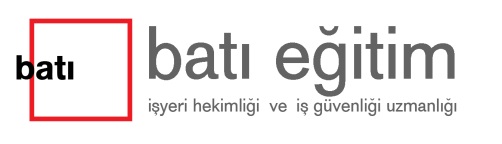 116
C
94) Yaşları ve medeni halleri ne olursa olsun en az kaç kadın işçi çalıştırılan işyerlerinde kreş ve çocuk bakım yurdu kurulması zorunludur? 
A) 50			            B) 100
C) 150			D) 250
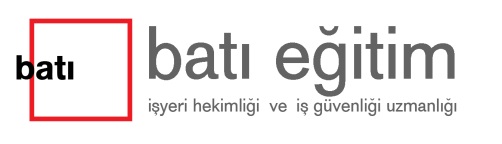 117
94
Yaşları ve medeni halleri ne olursa olsun, 150 den çok kadın işçi çalıştırılan işyerlerinde, 0-6 yaşındaki çocukların bırakılması ve bakılması, emziren işçilerin çocuklarını emzirmeleri için işveren tarafından, çalışma yerlerinden ayrı ve işyerine yakın bir yurdun kurulması zorunludur.Yurt açma yükümlülüğünde olan işverenler yurt içinde anaokulu da açmak zorundadırlar.Yurt, işyerine 250 metreden daha uzaksa işveren taşıt sağlamakla yükümlüdür.
(İş Kanunu Madde:78, Gebe ve Emzikli Kadınların Çalıştırma Şartlarıyla Emzirme Odaları ve Çocuk Bakım Yurtlarına Dair Yönetmelik Madde:15)
118
D
95) Çocuklar ve genç işçiler için aşağıdakilerden hangisi doğrudur?
A)	Yüz kızartıcı suçlardan hüküm giymiş işveren veya vekiller yanlarında çalıştıramazlar
B)	Çocuklara karşı işlenmiş suçlardan hüküm giyenler yanlarında çalıştıramazlar
C)	16 yaşını doldurmamış genç işçiler ilgili yönetmelikte belirlenen bazı işlerde çalışabilirler.
D)	Yukarıdakilerin hepsi doğrudur.
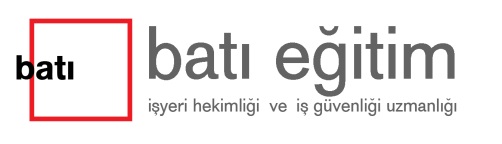 119
B
96) ) Vardiyalı çalışmalarda gece dönemine denk düşen saatlerde kimler çalıştırılamaz? 
A)	Kadınlar
B)	18 yaşını doldurmamış genç işçiler
C)	20 yaşını doldurmamış olanlar
D)	50 yaşın üstündekiler
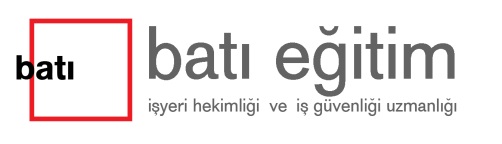 120
D
97) Bir işçi postası ile yürütülen işlerde, ikili ya da daha çok posta sayısının artırılması ya da üç posta halinde çalışılan işyerlerinde günlük çalışma süresinin 7,5 saatin altında saptanması sonucunda, çalışma sürelerindeki azalma nedeniyle, işçilerin ücretlerinden hangi oranda indirim yapılır?
A)	Azalan sürenin tümü ücretten indirilir.  
B)	Azalan sürenin 1/2 si ücretten indirilir.
C)	Azalan sürenin 1/4 ü ücretten indirilir.
D)	Azalan süre nedeni ile indirim yapılamaz.
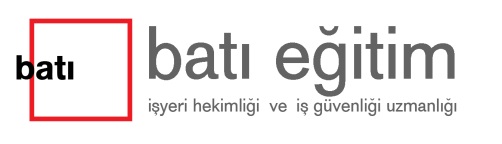 121
C
98) Çalışma yaşamında etik ile ilgili olarak aşağıdakilerden hangisi yanlıştır?
A)	İş sağlığı profesyonelleri, işverenlerin iş sağlığı ve güvenliği alanındaki sorumlulukları yerine getirmelerinde olduğu gibi, işçilerin işe ilişkin sağlıklarını koruma ve destekleme konusunda da yeterli ve dürüst önerilerde bulunmalıdır.
B)	İşverenler, tüm çalışanlarına eşit mesafede durmayı ilke edinmelidir.
C)	Gelişmiş ülkelerin refahını artırmak için, gelişmekte olan ülkelerden ucuz işgücü sağlamak, fakir ülkenin ekonomisine katkı sağlayacağından etik olarak değerlendirilmelidir.
D)	Bilimsel araştırmaların konuyla ilişkili endüstri tarafından desteklenmesi, araştırmaların güvenirliğine gölge düşürmektedir.
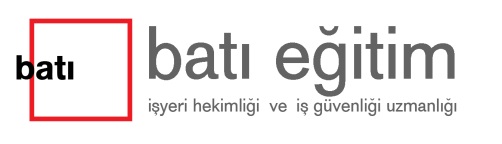 122
B
99) Aşağıdakilerden hangisi, işçilere verilecek İSG eğitim konularından biri değildir? 
A)	Genel iş sağlığı ve güvenliği kuralları
B)	Mesleki gelişim
C)	Kaza, yaralanma ve hastalıktan korunma prensipleri ve korunma tekniklerinin uygulanması
D)	İş kazaları ve meslek hastalıkların sebepleri ve işyerindeki riskler
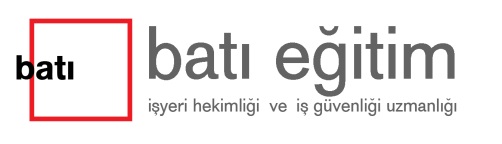 123
D
100) İletişim, insanın hayatını sosyal bir varlık olarak sürdürebilmesi için vazgeçilmez bir unsurdur. Aşağıdakilerden hangisi bu ifadeyi desteklemez? 
A)	İletişim; kişileri birbirine bağlayarak, onların sosyal bir grup halinde uyum içinde yaşamalarına yardımcı olur.
B)	Belli bir toplumda insanın kendinden önce var olan kuralları öğrenmesi, değer ve inançları benimsemesi ve buna uygun olarak kendisine verilen rolleri oynaması, yani toplumsallaşması ancak iletişimle gerçekleşebilir.
C)	İnsanlar toplumlarla bir arada olabilmek, onlara kendilerini anlatabilmek, onları anlamak için iletişim kurarlar.
D)	İletişim, bireyin kendi amacı doğrultusunda hareket etmesi için yapılır
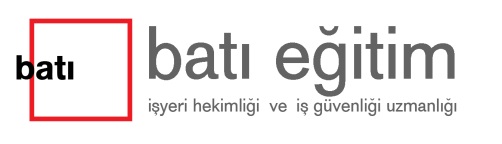 124
İŞ GÜVENLİĞİ UZMANLIĞI DENEME SINAVI IV
125